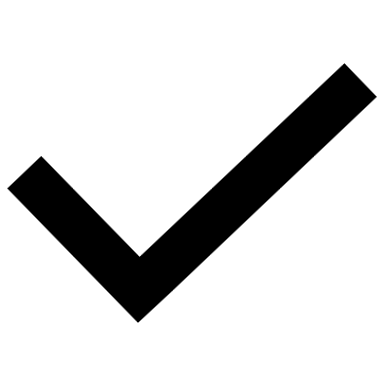 Managers to update and close out 2021 Action Plans in Debriefer Tool             	DONE
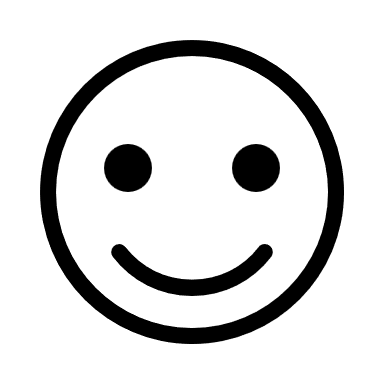 Managers to review and submit numbers to Patient Safety for Mapping 
Debriefing Assignments Completed by VPs and submitted to Patient Safety
2/3
Survey Window Opens
2/28
Schedule Manager/Director debrief prep meetings to occur between 4/19 -4/29
Schedule department staff debriefing sessions and enter dates into Debriefer tool
Schedule post-debrief meetings with unit manager to occur between 05/1-7/31
Survey closes
3/21
Culture Survey Timeline
Debriefer Training March 31 11am-13pm and April 6  2:30pm-4:30pm 
Survey Results Returned 4-11
Platform Training Results Access Webinar 4/12 12-1pm
3/21-4/15
Hold Debrief prep meetings and complete slides
Executive Leadership Briefing Webinar 4/26 12-1pm                                                                                                                 
Debriefing Your Survey Results Training Webinar 4/28 12-1pm
4/18 -4/29
Hold Staff Debriefings and enter notes into the Debriefing tool
VPs to hold Divisional touchpoints
Hold post-debrief  meetings with Unit Manager/Director
5/2-7/30
Managers to enter Action Plans into the Debriefing tool
9/2
Managers to update and close out 2022 Action Plans in Debriefer Tool
9/5-12-5